PHÒNG GIÁO DỤC VÀ ĐÀO TẠO QUẬN LONG BIÊNTRƯỜNG MẦM NON HOA SỮA
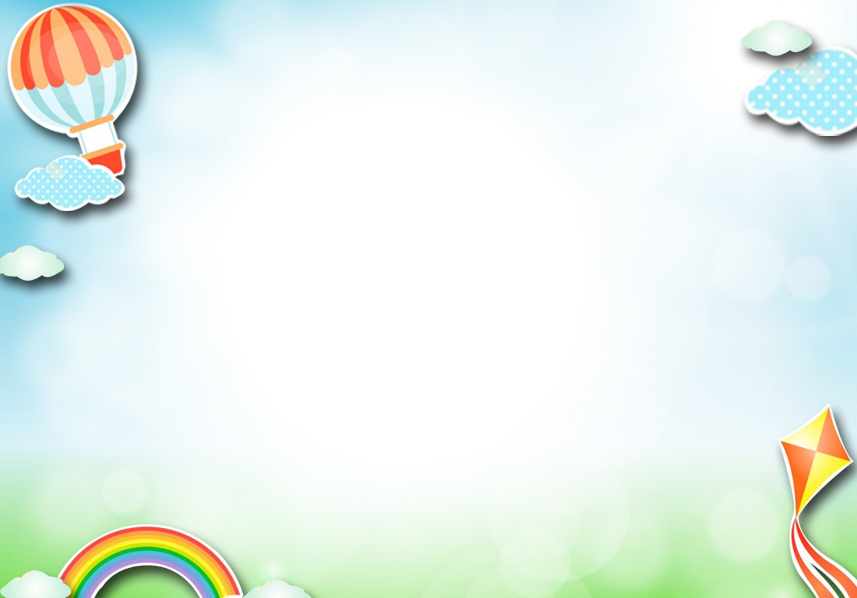 GIÁO ÁN PHÁT TRIỂN NHẬN THỨC
HOẠT ĐỘNG KHÁM PHÁ KHOA HỌC
Đề tài: Tìm hiểu nước ngọt có ga
Lứa tuổi: Mẫu giáo lớn
Giáo viên: Nguyễn Thị Hảo
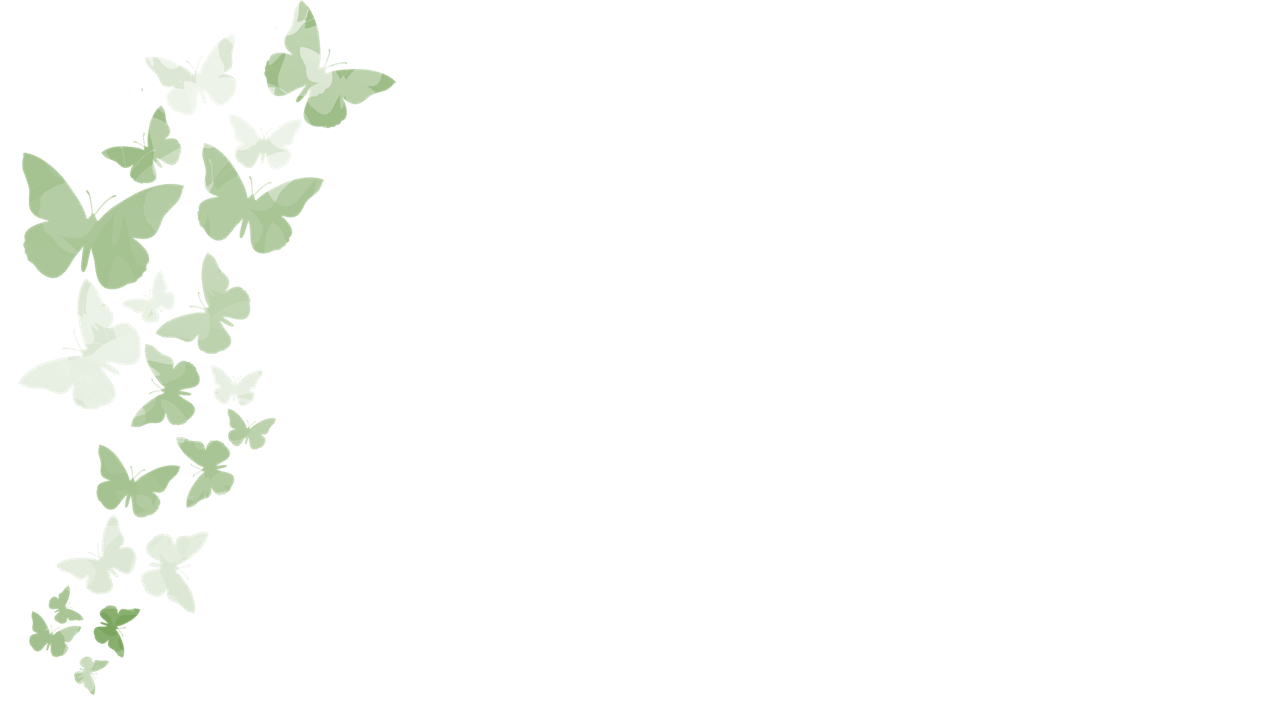 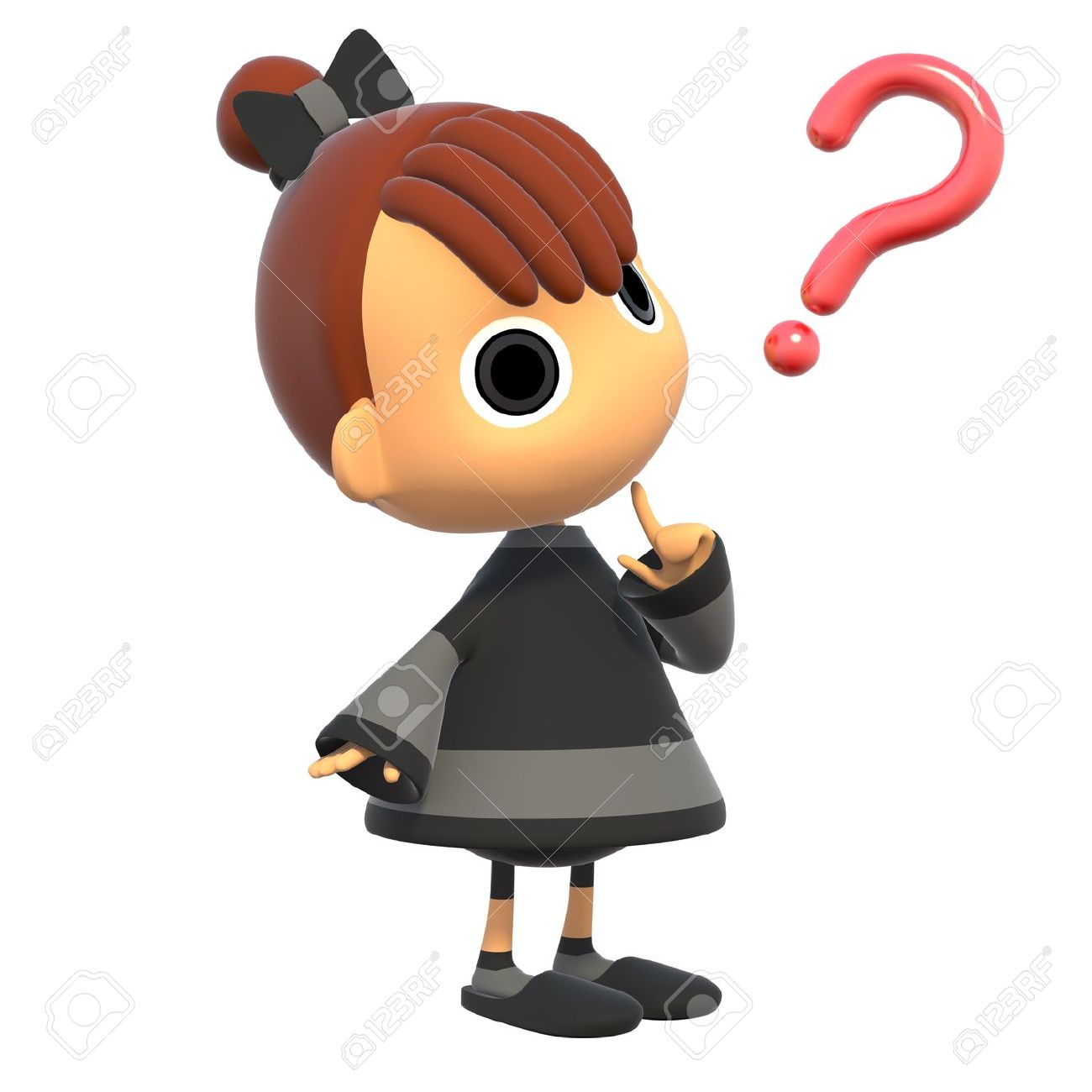 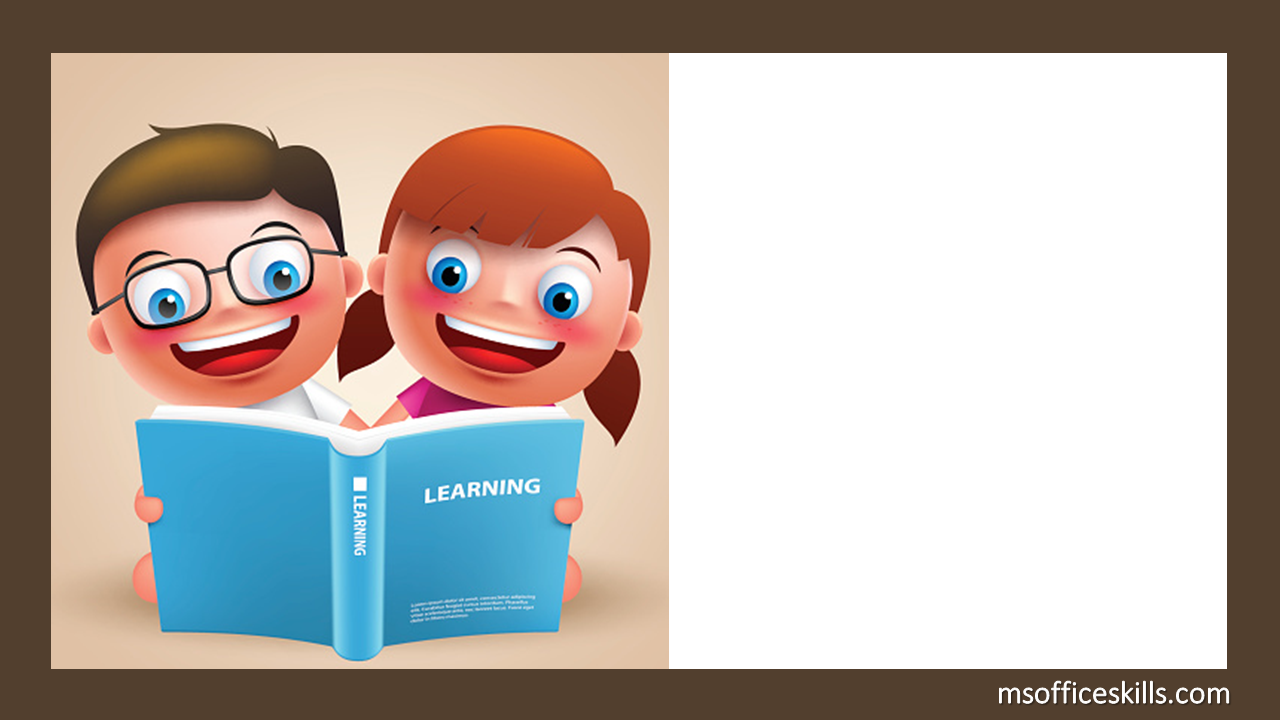 VIDEO VỀ NƯỚC NGỌT CÓ GA
Khoa học vui
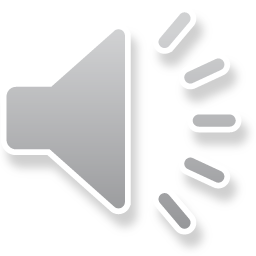